Кліматограми
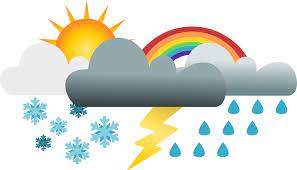 Л. П. Вішнікіна, доктор педагогічних наук, професор кафедри географії, методики її навчання та туризму ПНПУ імені 
В. Г. Короленка
Чому клімат в перекладі з грецької означає нахил?
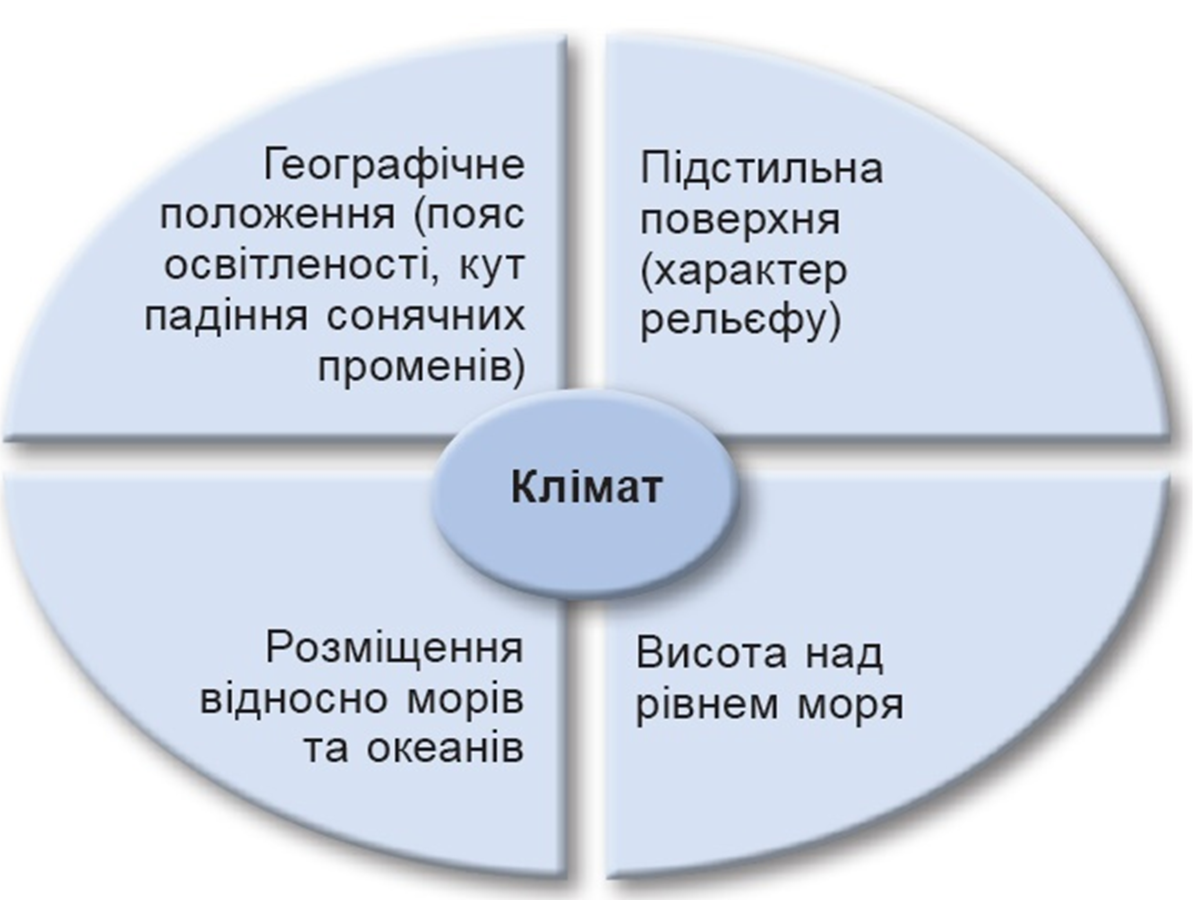 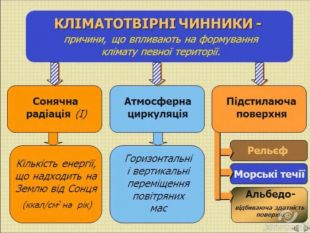 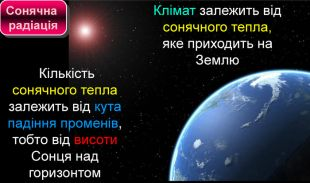 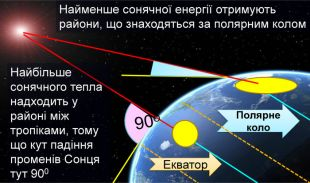 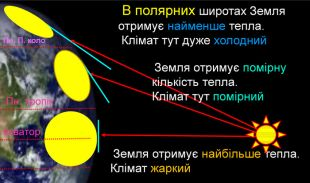 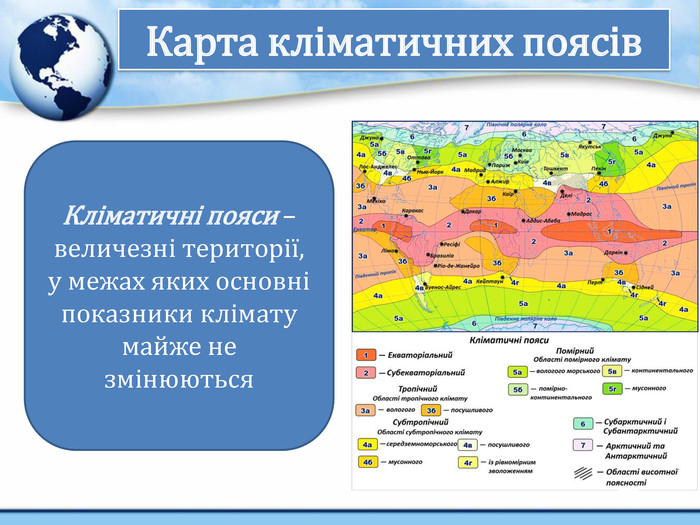 Кліматограма
Абсолютна висота станції (м)
Середньорічна температура ˚С
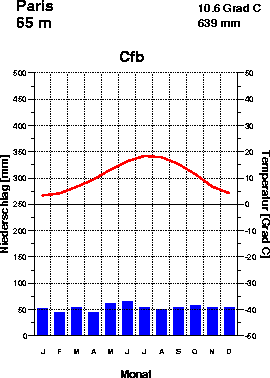 Сума опадів за рік (мм)
Шкала опадів, мм
Шкала температури повітря (˚С)
Річний хід температури повітря
Кількість опадів за місяць (мм)
Місяці року
(починаються із січня)
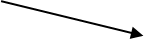 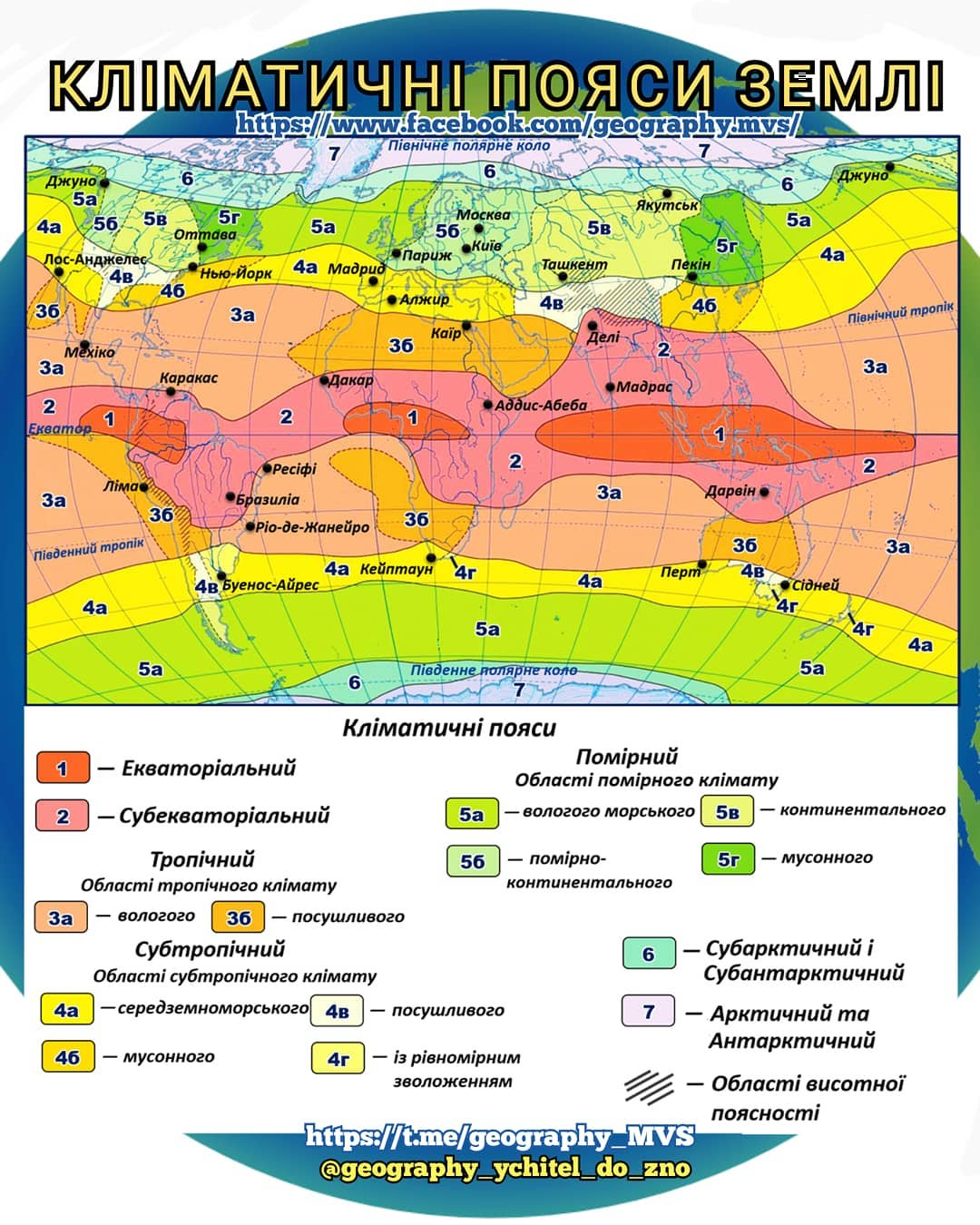 Кліматичні пояси і кліматичні області світу
Арктичний кліматичний поясСубарктичний кліматичний поясПомірний кліматичний пояс:а) морська кліматична область;б) помірно-континентальна кліматична область;в) континентальна кліматична область;г) мусонна кліматична область.Субтропічний кліматичний пояс:а) середземноморська кліматична область;б) континентальна кліматична область;в) мусонна кліматична область;г) з рівномірним зволоженням (Австралія, Південна Америка).Тропічний кліматичний пояс:а) пустельна кліматична область (внутрішні та західні території узбережжя материків);б) волога кліматична область (східні узбережжя материків).Субекваторіальний кліматичний поясЕкваторіальний кліматичний пояс
Тип клімату можна визначити за амплітудою температур:
якщо з'являються негативні температури, то це помірний, субполярний або полярний кліматичні пояси;  – якщо зимові температури близько нуля, + 3º - + 5º +10º, то це субтропіки;   – якщо амплітуда t більша, але зимові температури не опускаються нижче +10, то це тропічний кліматичний пояс;   – якщо амплітуда t незначна (3º -7º) і вище +20º, значить - це субекваторіальний кліматичний пояс;  якщо t + 24º - 26º упродовж усього року - це екваторіальний кліматичний пояс;
 – якщо зниження температури (зима) в січні - це кліматограма північної півкулі;  – якщо зниження температури (зима) в липні - це кліматограма південної півкулі.
1) мусонний клімат: в зимовий час опадів мало, а 2/3 опадів випадає влітку (в помірному поясі в такому кліматі річна кількість не перевищує 800 мм, а в субтропіках досягає 1500 мм); 2)  середземноморський субтропічний клімат: в літній час опадів дуже мало, а взимку - багато (середньорічне від 700 до 1000 мм), ; 3) напівпустинний або пустельний клімат:  середньорічна кількість опадів менше 150 мм;  4) змінно-вологий клімат: опадів на протязі року також багато, але є місяці засухи;  5) екваторіальний: річна кількість опадів більше 2000 мм.
Тип клімату можна визначити за кількістю та розподілом опадів:
А – субтропічний середземноморський; Б – субекваторіальний; В – екваторіальний; Г – субтропічний з рівномірним зволоженням; Д – тропічний пустельний
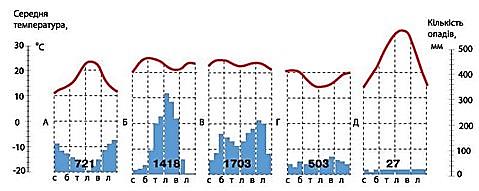 Субтропічний середземноморський
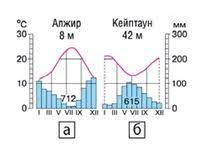 Мис Челюскін (арктичний клімат)
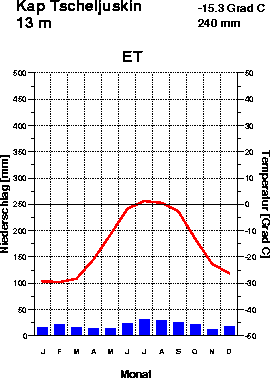 Помірно-континентальний клімат
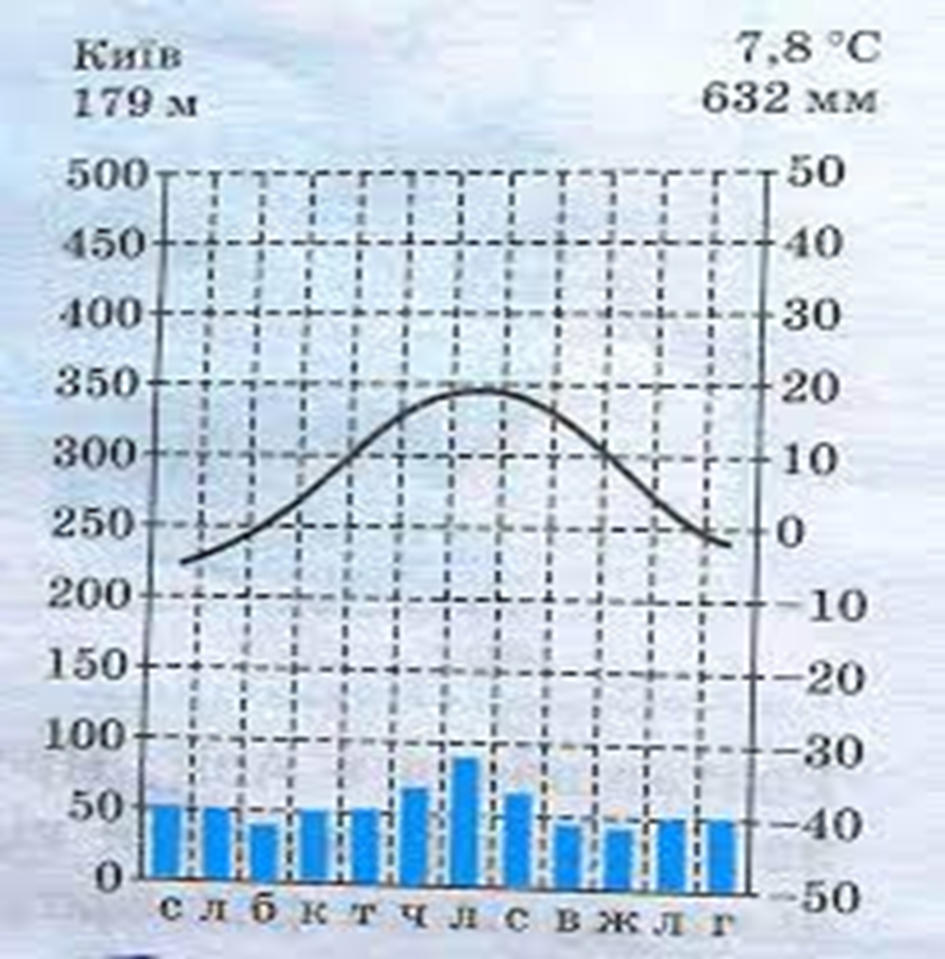 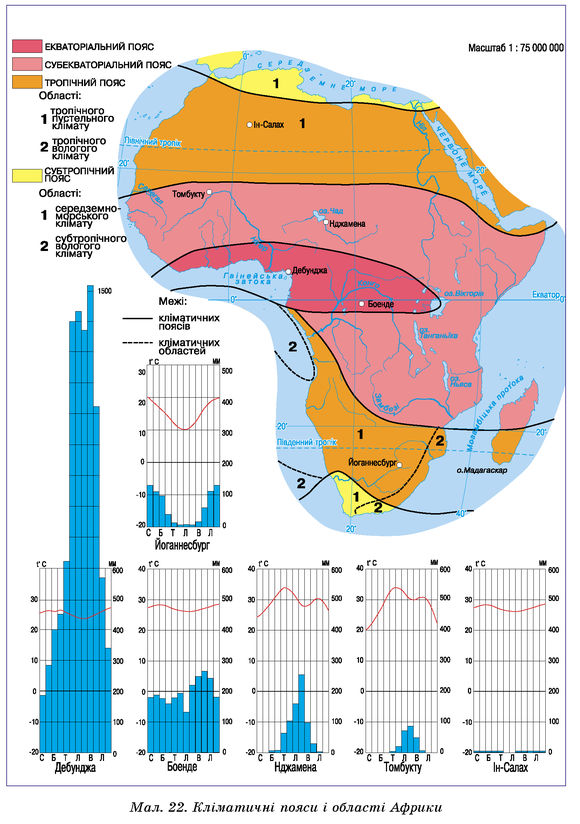 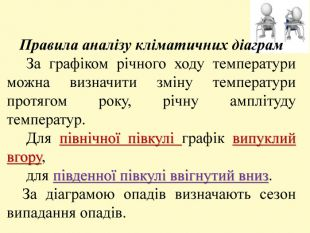 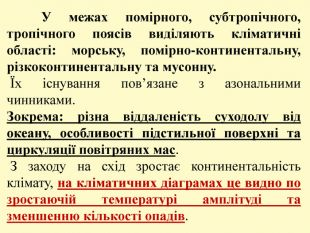 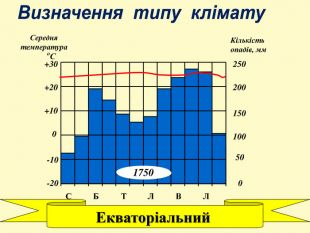 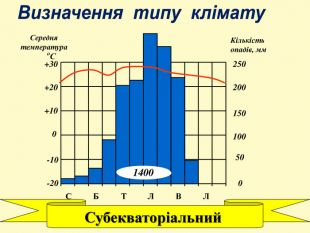 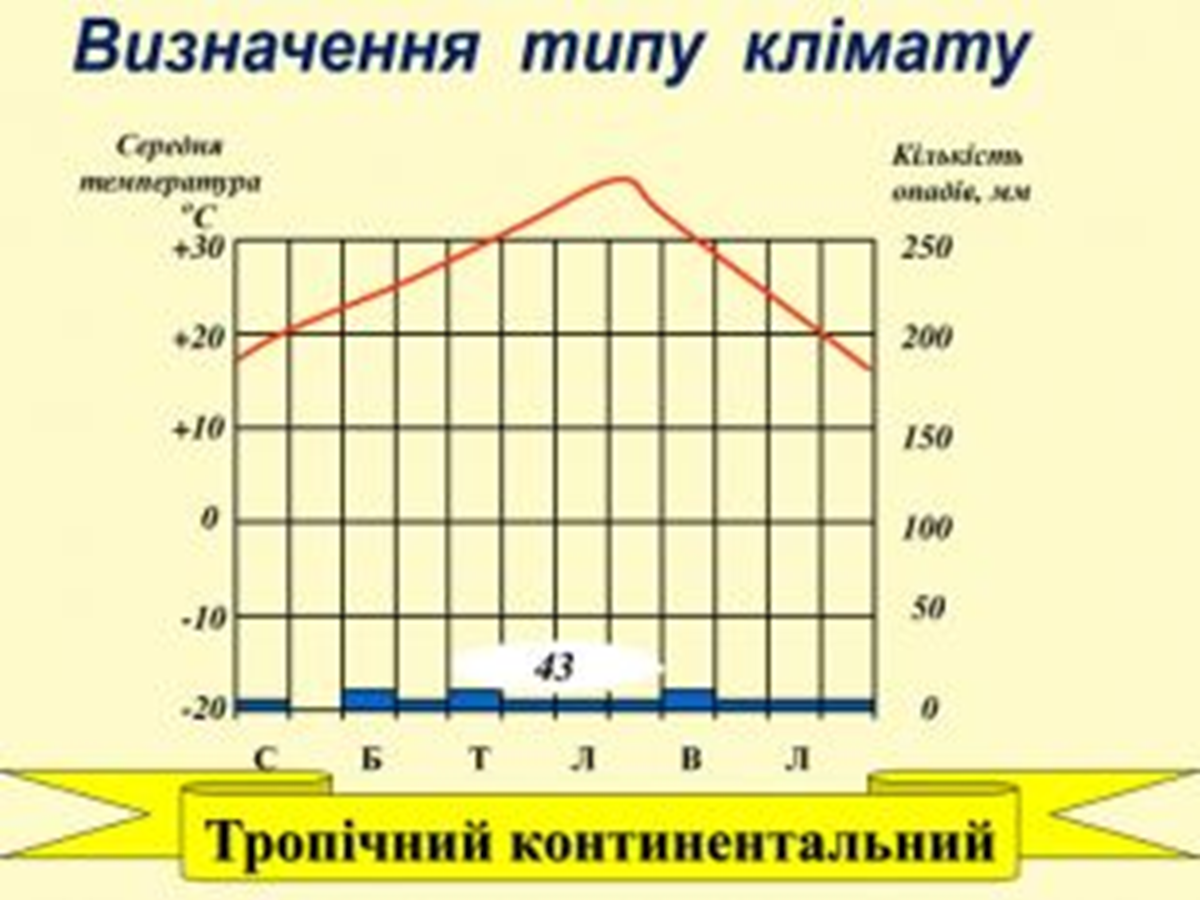 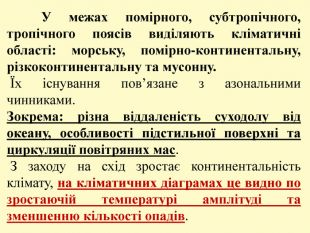 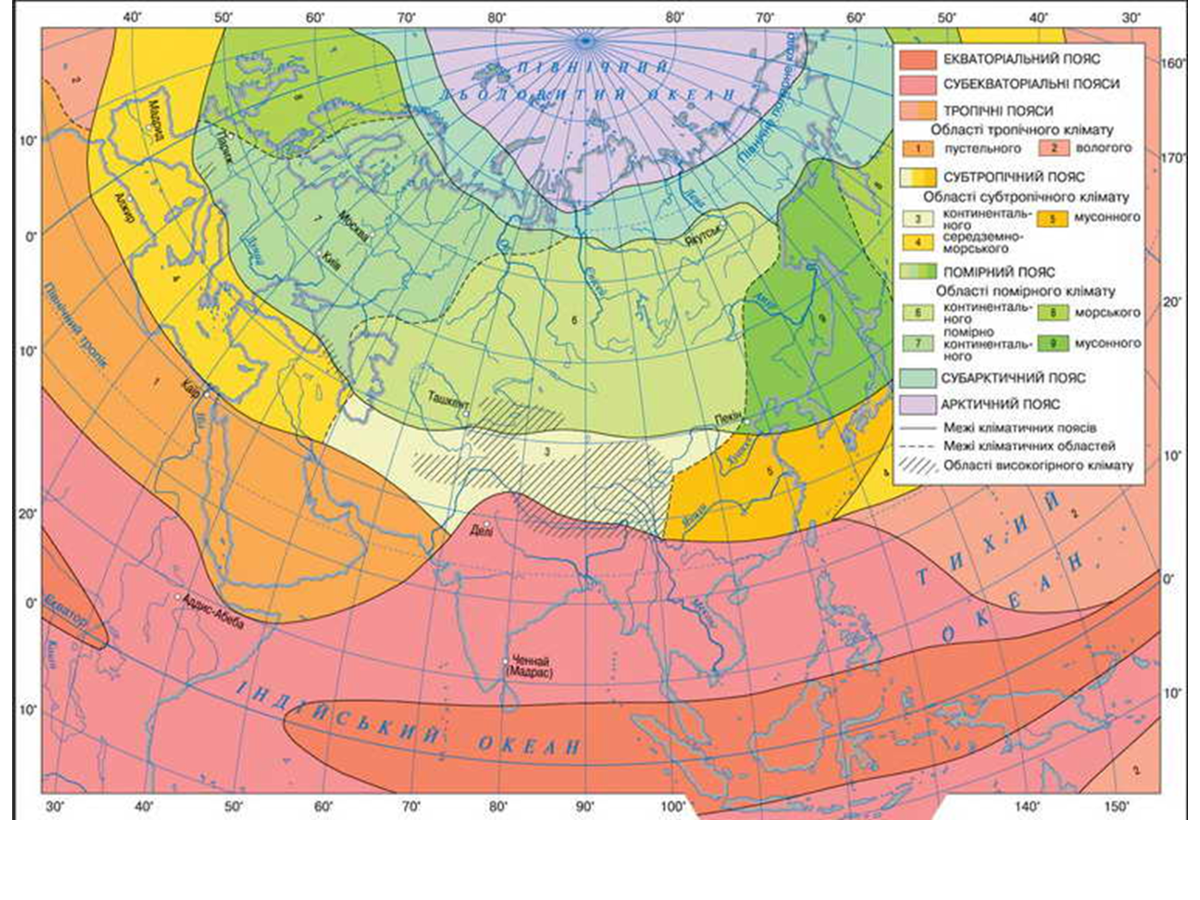 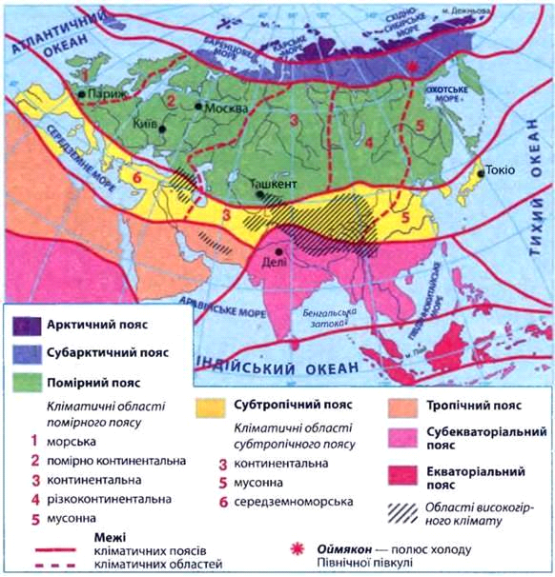 Типи клімату помірного поясу
Помірна морська область
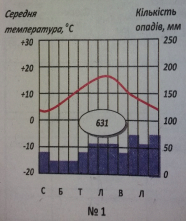 Помірно континентальна область
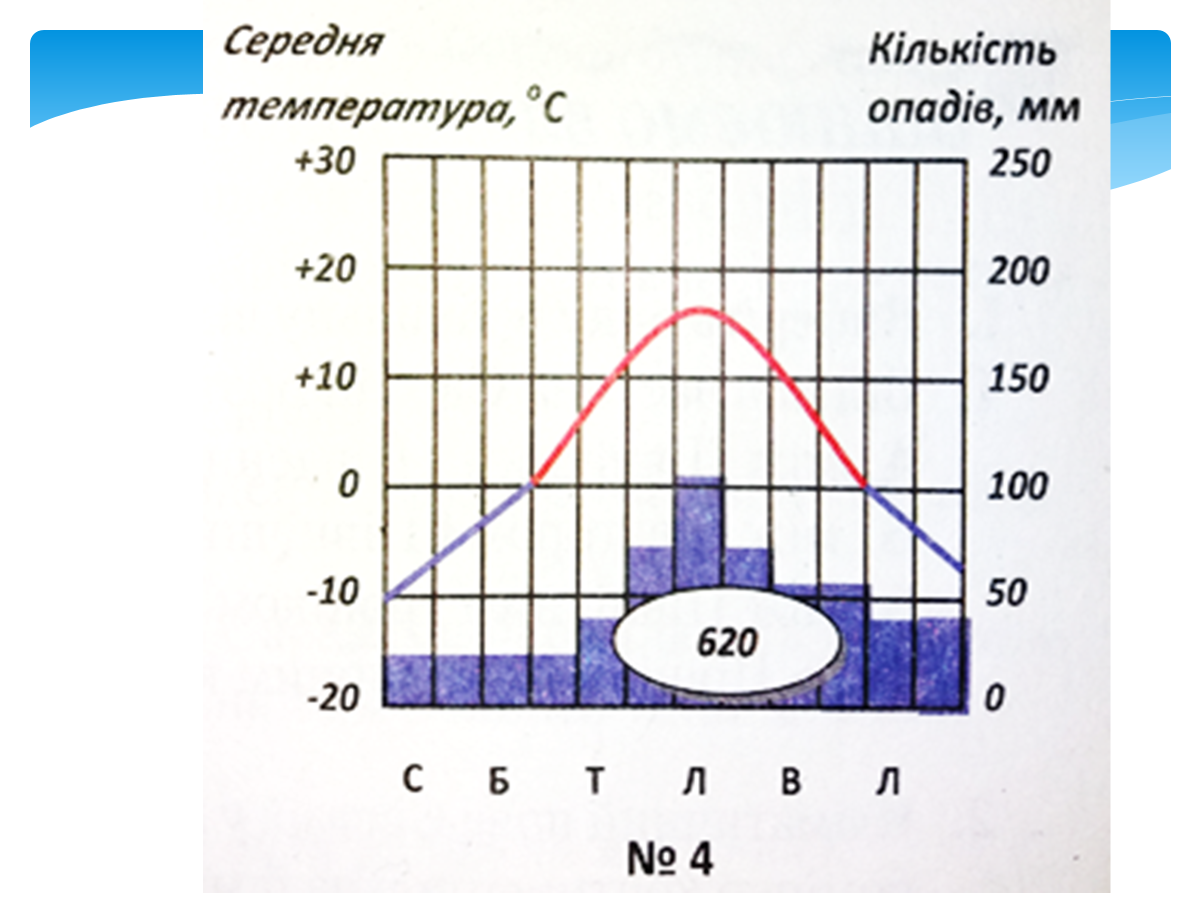 Континентальна
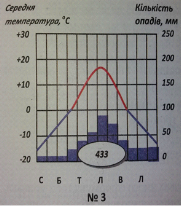 Різкоконтинентальна
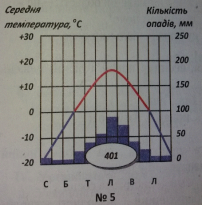 Мусонна область
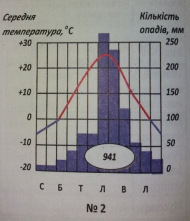 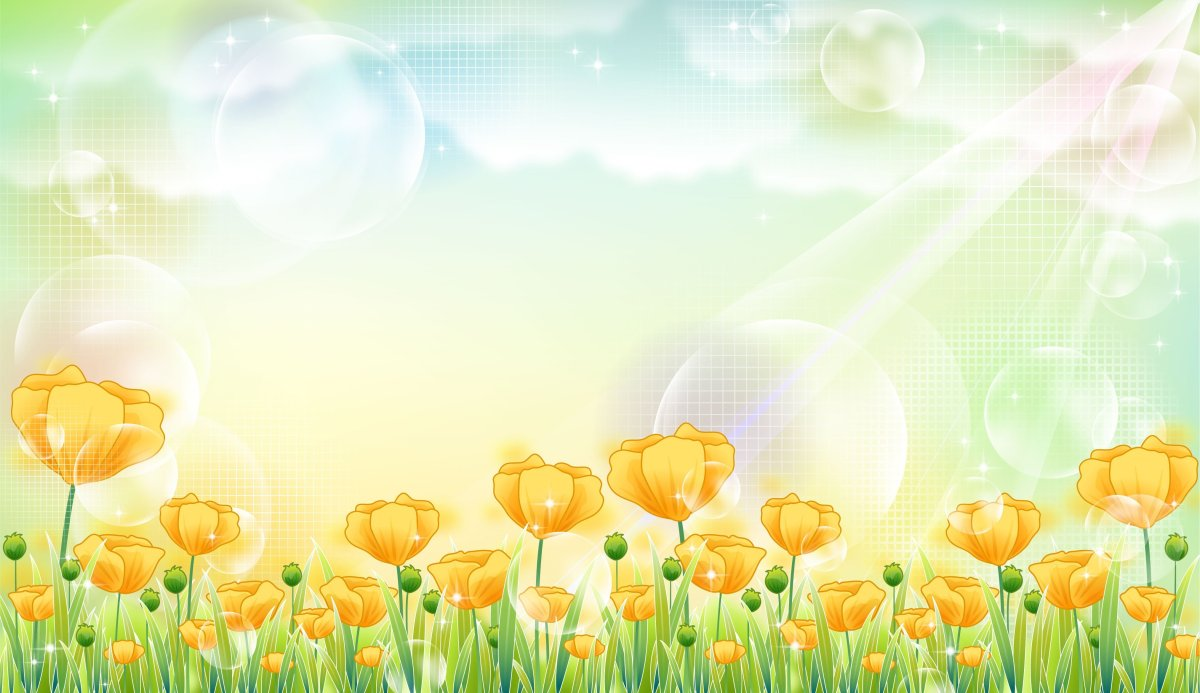 Дякую за увагу!